Solfedžio 3 kl.balandžio 20 d. – balandžio 24 d.
Pamokos tema: Es – dur gama
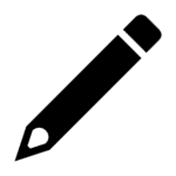 Es –dur gama
1. Atidžiai nusirašyk gamą ir akordus į sąsiuvinį. 
2. Solfedžiuok gamą (paspausk nuorodą ir dainuok su įrašu).
https://www.youtube.com/watch?v=ZdZ0JTLckzk
[Speaker Notes: Sudaryk T5, T6, T64 akordus , kaip pavyzdyje, F-dur ir G-dur gamose.]
Kuri laipsnių seka skamba įraše?
I. 1 – III – I –  II – V – VII – II – I
 2. I –  V – I – II – VI – VII –  II – I
 3. I – IV – I – III - V – VII –  II – I
Surašyk gamos laipsnius
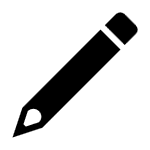 Šis pratimas Es-dur gamoje, surašyk gamos laipsnius po natomis
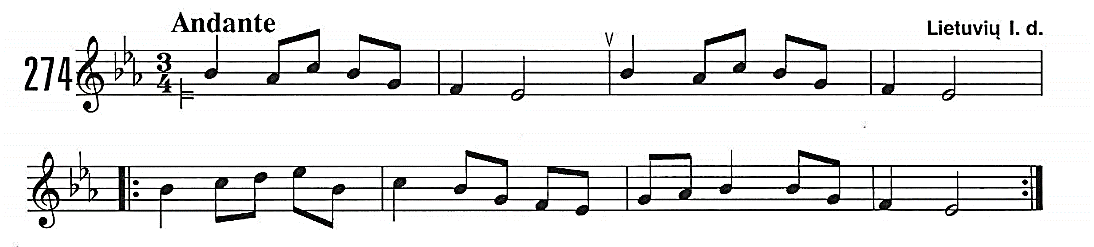 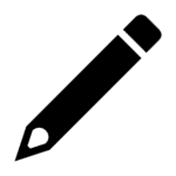 Nustatyk ir parašyk, kokie čia intervalai
[Speaker Notes: Užrašyk natomis melodinį diktantą. Gama C-dur. 1 nata – DO, paskutinė – DO.]
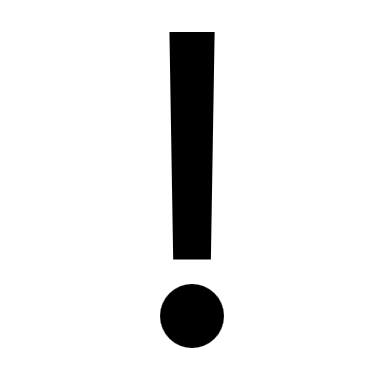 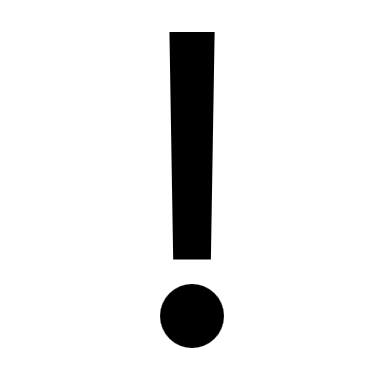 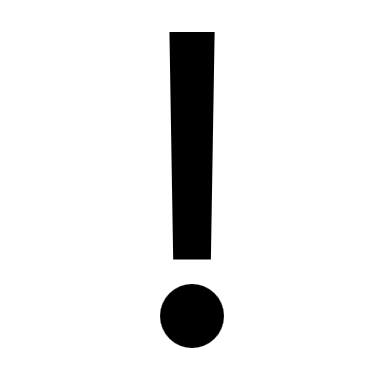 Atlikęs 2, 3, 4 ir 5 skaidrėse esančias užduotis raštu į sąsiuvinį, nufotografuok ir nusiųsk savo solfedžio mokytojai nurodytu el. paštu.
 Padainuok gamą (2 skaidrėje) įrašyk ir atsiųsk savo mokytojai.
Mokytojų prašymas: atliktas užduotis siųskite savo solfedžio mokytojams viename laiške elektroniniu paštu (ne Messenger,  Viber ar kt. programėlėse)
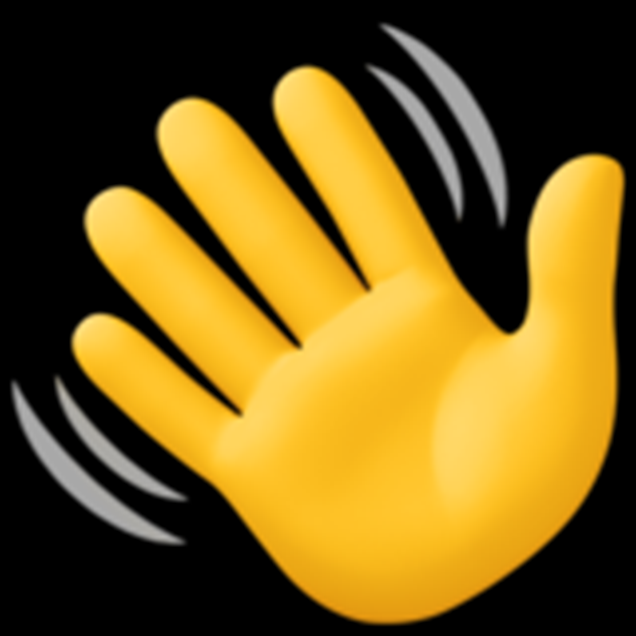 Iki kitos savaitės!